Квадратні рівняння
Підготувала студентка 12-321 групи Ткач Вікторія
Квадратне рівняння
Неповне квадратне рівняння
Неповне квадратне рівняння
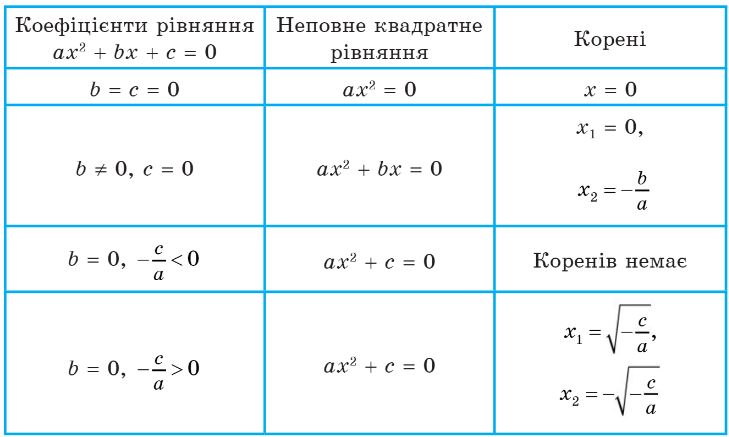 Дискримінант
Дискримінант
Теорема Вієта
Квадратний тричлен
Дякую за увагу!!!!